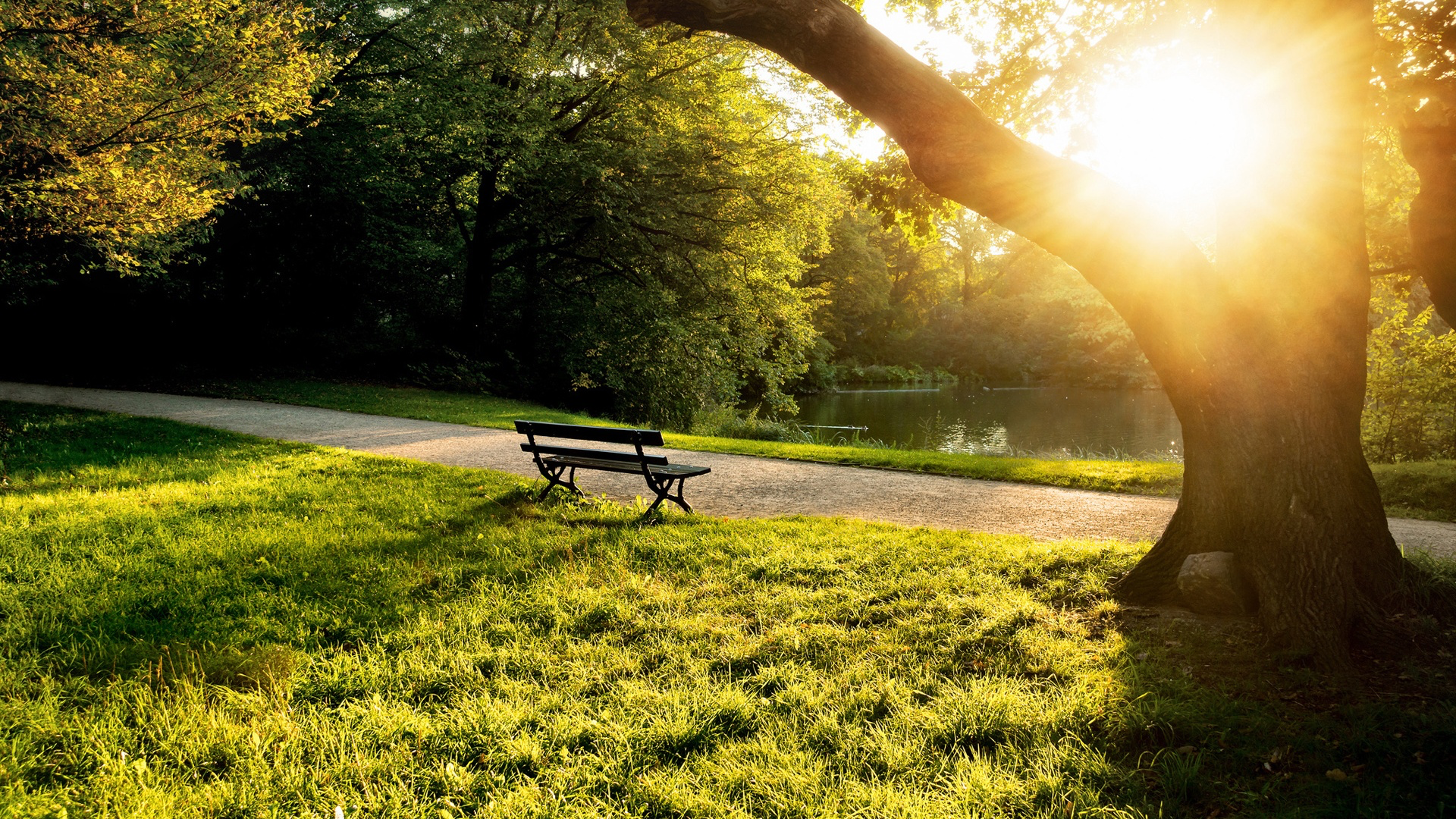 Welcome to Northwood
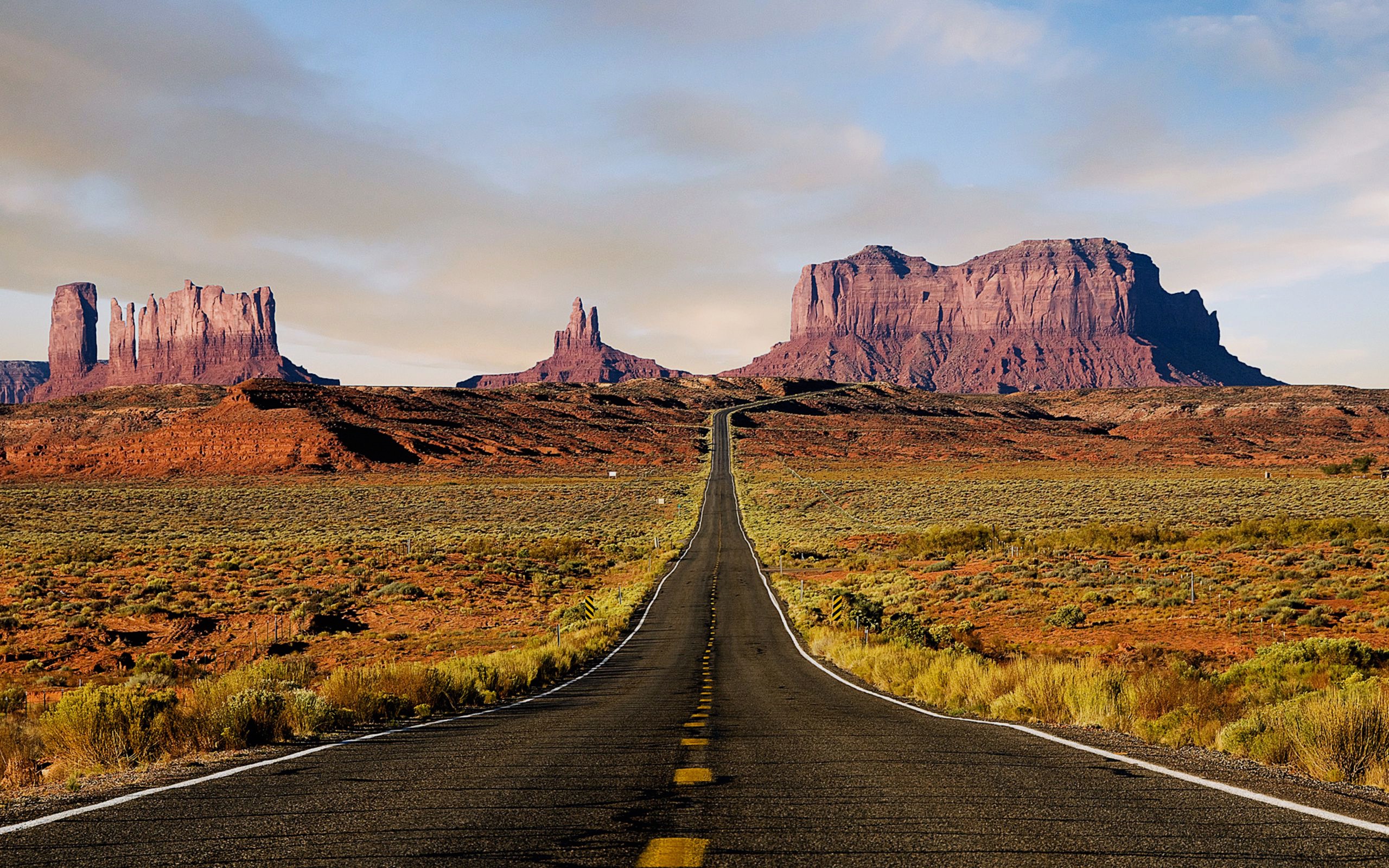 EVANGELISM INEXILE
JUNE:	WHAT EVERYBODY WANTS	1 PET 1:1-12JULY:	DIFFERENT PEOPLE MAKE A DIFFERENCE	1 PET 1:13-2:3AUG:	A HOLY PRIESTHOOD	1 PET 2:4-12SEPT:	EVANGELISM WITHOUT WORDS	1 PET 2:13-3:7OCT:	A MEEK DEFENSE	1 PET 3:8-17NOV:	A COUNTER-CULTURAL VIEW	1 PET 3:18-4:11DEC:	SUFFERING & EVANGELISM	1 PET 4:12-5:14
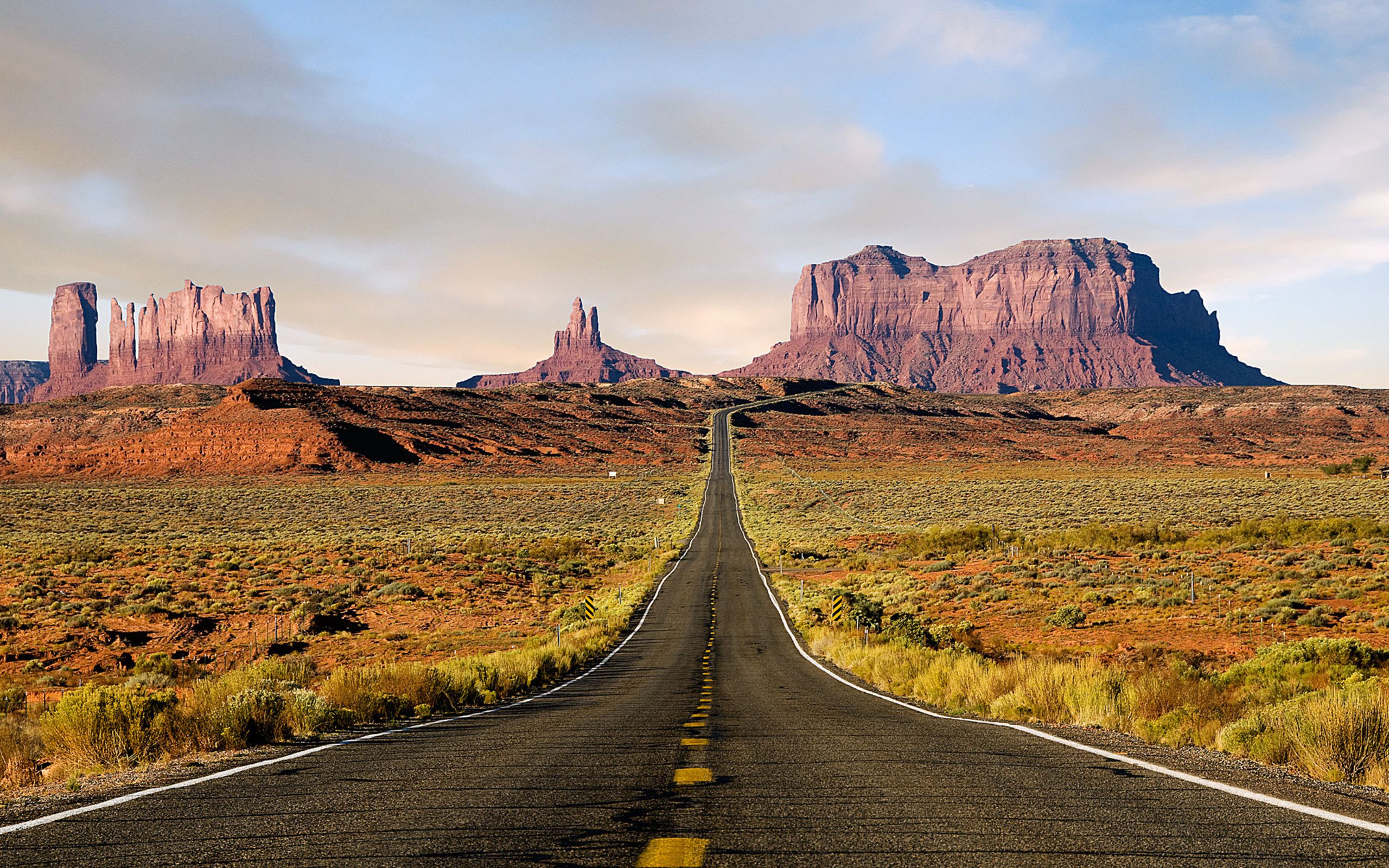 13 Therefore, preparing your minds for action, and being sober-minded, set your hope fully on the grace that will be brought to you at the revelation of Jesus Christ.
13 Therefore, preparing your minds for action, and being sober-minded, set your hope fully on the grace that will be brought to you at the revelation of Jesus Christ.
14 As obedient children, do not be conformed to the passions of your former ignorance,  15 but as he who called you is holy, you also be holy in all your conduct, 16 since it is written, “You shall be holy, for I am holy.”
14 As obedient children, do not be conformed to the passions of your former ignorance, 15 but as he who called you is holy, you also be holy in all your conduct, 16 since it is written, “You shall be holy, for I am holy.”
17 And if you call on him as Father who judges impartially according to each one's deeds, conduct yourselves with fear throughout the time of your exile, 18 knowing that you were ransomed from the futile ways inherited from your forefathers, not with perishable things such as silver or gold, 19 but with the precious blood of Christ, like that of a lamb without blemish or spot.
17 And if you call on him as Father who judges impartially according to each one's deeds, conduct yourselves with fear throughout the time of your exile, 18 knowing that you were ransomed from the futile ways inherited from your forefathers, not with perishable things such as silver or gold, 19 but with the precious blood of Christ, like that of a lamb without blemish or spot.
22 Having purified your souls by your obedience to the truth for a sincere brotherly love, love one another earnestly from a pure heart, 23 since you have been born again, not of perishable seed but of imperishable, through the living and abiding word of God; 24 for
“All flesh is like grass
    and all its glory like the flower of grass.
The grass withers,
    and the flower falls,
25 but the word of the Lord remains forever.”
22 Having purified your souls by your obedience to the truth for a sincere brotherly love, love one another earnestly from a pure heart, 23 since you have been born again, not of perishable seed but of imperishable, through the living and abiding word of God; 24 for
“All flesh is like grass
    and all its glory like the flower of grass.
The grass withers,
    and the flower falls,
25 but the word of the Lord remains forever.”
25 And this word is the good news that was preached to you.
2:1 So put away all malice and all deceit and hypocrisy and envy and all slander. 2 Like newborn infants, long for the pure spiritual milk, that by it you may grow up into salvation— 3 if indeed you have tasted that the Lord is good.
25 And this word is the good news that was preached to you.
2:1 So put away all malice and all deceit and hypocrisy and envy and all slander. 2 Like newborn infants, long for the pure spiritual milk, that by it you may grow up into salvation— 3 if indeed you have tasted that the Lord is good.
25 And this word is the good news that was preached to you.
2:1 So put away all malice and all deceit and hypocrisy and envy and all slander. 2 Like newborn infants, long for the pure spiritual milk, that by it you may grow up into salvation— 3 if indeed you have tasted that the Lord is good.
I regularly think about heaven.
I commune daily with my Father.
I am aggressively fighting sin in my life.
My relationship with God is the most important thing about me.
I am going to make a change.